The Pearl
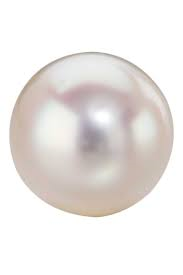 Oooh, Heaven Isn’t a Place on Earth…
The High Middle Ages (11th-13th century AD)
Population, religious-geographic (Crusades) and cultural-political (trade, feudalism, Magna Carta) expansion
	dialogue between traditional and questioning forces (universities, the philosophies of Pierre Abelard and Thomas Aquinas) 
With Norman influences on Anglo-Saxon/Danish corpus, English language beginning to look/sound like its modern counterpart
Layamon’s Brut (12th century) as best example of poetry.
PERLE plesauwte to prynces paye, 
To clanly clos in golde so clere ! 
Oute of Oryent, I hardyly saye, 
Ne proued I nevur her precios pere. 4 
So rouwde, so reken in vche araye, 
So smal, so smo])e her syde^ were ; 
Quere-so-eu^r I jugged gemme^ gaye, 
I sette hyr sengeley in syng[u]l[e]re. 8 
Alias ! I leste hyr in on erbere ; 
J^ur^ gresse to grouwde hit fro me yot. 
I dewyne, for-do[k]ked of luf-daungere 
Of ţat pryuy perle wjt/>-outen spot. 12 
FROM COTTON NERO MS., XKKO A.x., i.i.. 129.
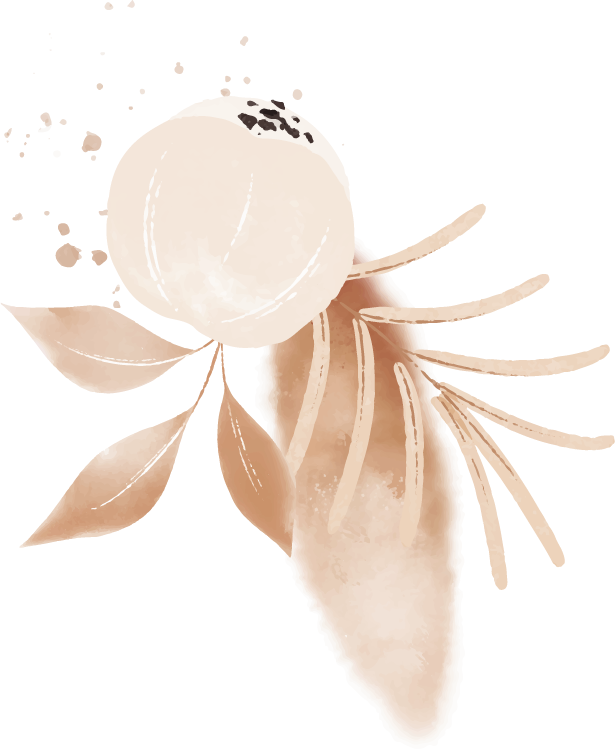 The Pearl
Maryann Corbett introduction
Late 14th-century poem, maybe by the poet of Sir Gawain and the Green Knight
Profuse, extravagant form: fixed complex structure of groups of 5 x12-line stanzas (rhymed 8xab+4bc) with similar ending line; next set of stanzas begins with a key word from the previous set’s ending; recognizable tetrameter, alliteration, punning; complex theme of allegorical dream vision (A-S tradition) consolatio, combining courtier song and theologically-minded elegy
C/c Dante’s Divine Comedy and sonnets to Beatrice: attempt to reconcile with death through art/religion (or art as religion?)argumentation of 16th century Elizabethan sonneteers
Theological argument on the innocence of children and the need for baptism
Political argument about the relationship of (absolute) sovereign to subject (cycle of first to last line of the poem) vs. Lollard heresy, laborers’ movements
The layers of argument
Giles Watson translation, stanzas:
 i-vi
Pain of loss, hope of earthly consolation via regeneration from dead seed
Flowers as both consolation, artistic pleasure but also soporific, tempting
The topos of the garden replaced by the forest/mountain cliff of revelations

 ix-xii
Transformation of nature into artificial-like (glass, gem, gold) setting—approach to the numinous
Topos of stream dividing worlds

 xiv-xvi
Vision of Pearl: desire to know “more and more” vs forbidding limits of Paradise
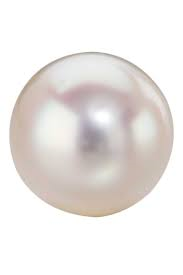 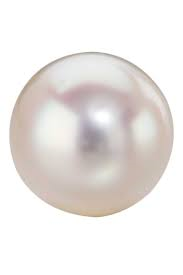 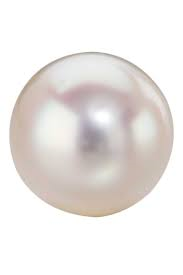 xix-xxv
Foolishness of human logic/longing: death is fortunate, not misfortune
Contrast of human kin ownership vs ownership of/by Heaven
 
xxviii-xxxv
God’s decree as unassailable, unalterable, perfectly just, “bliss”
Transference of ownership from father to husband (Lord)
The jeweler's raw and dramatic emotionality vs the Pearl’s cool, high-standing logic
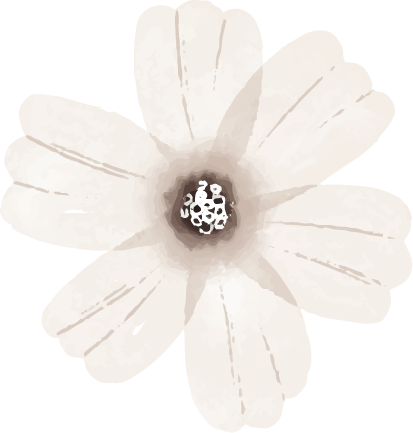 xl
“courtesy” of Heaven to assuage grief (doesn’t have to)
“courtesy” of Creator to make and sustain world
Courtesy of death to make an infant Queen of Heaven
 li
Courtesy “grace of God is great enough”: the inhuman economics of Heaven (supervalue given to worthless humans in death vs “dust to dust”)
 lxvi
More superabundance paradox: “unbesmirched” brides, 144000 Queens of Heaven/Brides of New Jerusalem
Vision of Apocalypse (death—of universe—as revelation of glory, ergo death of daughter as revelation of exultation)
			lxxvi-lxxxi
			“without mote” (stain); old (martyrdom) vs. New Jerusalem
			Gaze (by special favor only!) but do not enter!
			lxxxiii-lxxxvii
			Paradise as jewel city
xcvii-ci
Frenzy of ownership, griefjeweler plunges into forbidden stream, is buffeted back out of Dream into garden/cemetery
Groveling position, words: “as my Prince would please”
Another interpretation of transfiguration (besides the natural one of the first stanza): 
	bread and wine into Eucharist
	grief into consolatory thought
	disobedience into (latent) submission.
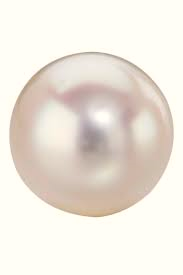 The “binding” of the argument
intricate deconstruction of the nature-artifice juxtaposition that affirms the human-divine divide:
	Nature pure, regenerative (August), but also a locus of decay (garden=>Garden of Eden=>cemetery)
	Multiple meanings of “pearl” (girl-jewel-innocence-heaven; between organic and inorganic); “spot,” “lombe/ Lombe”
Jewels both superior to nature and worthless in heaven
	Heaven, Brides of Christ bejeweled
Communication between human and divine possible, yet true contact not possible
In nature, all returns and sprouts anew, but in Heaven it stays in Christ’s possession forever and without sharing
	Pain of child loss contextualized, but not consoled